Waste Management
The 3 R’s in todays society.
Waste Management
Waste management is built around what are known to be the 3 R’s.

Reduce
Reuse
Recycle.
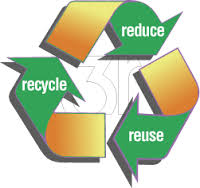 Reduce
Reduce
Reducing the amount of waste you produce is the best way to help the environment.  Reducing waste can take place by:
Borrowing items
Purchasing items with minimum packaging
Purchasing second hand items etc.
Recycle
Recycle
Recycled items are put through a process that makes it possible to create new products out of the materials from the old ones.
What can be recycled
1.  Glass
2.  Plastic
Paper
Aluminium
Reuse
Reuse
Instead of throwing things away, try to find ways to use them again! Example:
Use reusable bags when shopping
Do not throw cloths or toys away but donate them to charity
Use plastic containers instead of plastic bags to take lunch to work or school etc.
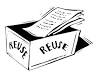 Waste Management Pyramid
Waste management pyramid
The waste management pyramid provides the  best order/options of how waste can be reduced.
Waste management activities.
activity 1
From your knowledge of waste management and the 3 R’s  what else can be obtained from the third R – Reuse?
Sample answer to activity 1
Energy
Compost
activity 2
Identify the PMI (plus, minus and interesting thinking tool) of having energy recovery from waste.
Sample answer to activity 2
Plus
Free/cheaper energy
Reduction of Waste
Less pests and diseases
More  possibility to comply with EU directives
Possibility of less use of prime materials to produce energy 
Minus
Promotion to waste more
Less reduce promotion amongst citizens
Less concern to reuse.
Interesting 
If the general public show more interest and give more ideas on how to reduce waste.
If politicians considered more children's ideas and perception on waste
activity 3
Identify by using the A.P.C. thinking tools (Alternatives, Possibilities, Choices)  of  incinerating  waste in the Maltese Islands
Sample answer to activity 3
Alternatives
Provide more education amongst citizens to reduce and recycle their waste
Possibilities
Charge citizens on the amount of excessive waste they produce 
Choices
Introduce incineration in Malta
Activity 4.
Imagine that a new law has passed in the Maltese Island stating that all households are to pay for their refuse being thrown away.  (according to the weight of rubbish disposed).  Do a full consequence and Sequel  on this issue.
Sample answer to activity 4
Consequence and Sequel.
More rubbish will be thrown away in our country side
Protesting of people and unions
Less demand for packaging of goods 
Industries and exporters will produce less packaging material as consumer will demand less due to fee of wastage to be paid
Activity 5
What are the Aims, Goals and Objectives of reducing waste as a country.
Sample answer to activity 5
Aims – long term goals
To produce less refuse in the future and thus spend less money on the refuse of waste

Objectives- short term goals
More educational projects to help reduce waste in the short term, while rewarding citizens for reducing waste
Activity 6
The Government has been informed by the EU that it is required to take further immediate actions as regards reducing  waste. In your opinion what is required to be done to satisfy the EU at least in the short term (APC tool)
Sample answer to activity 6
Encourage more the reduction of waste amongst citizens through formal and informal education including the media.
Encourage more reuse amongst citizens – competitions, sponsorships to learn how to reuse and sell reusable items/reusable entrepreneur skills.
Encourage more the use of recycling  and the use of recycling bins by using well known personalities that can be good role models to children and society in general.